Dějepis - 9. A12. týden (16. – 20. 3. 2020)
ÚKOL:
Milí žáci 9. A, opište si, prosím, do dějepisných sešitů následující stránky prezentace a podívejte se na příslušné dokumenty
Protektorát Čechy a Morava
Němci zabavili židovský majetek (zákon o arizaci)
od roku 1941 začínají hromadné transporty Židů do koncentračních táborů
u nás koncentrační pracovní tábor v Terezíně
romské koncentrační tábory v Letech u Písku a v Hodoníně
Protektorát Čechy a Morava
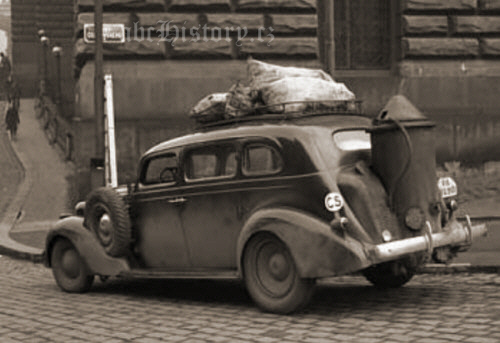 zavedení přídělových lístků (potraviny, cigarety, šaty, obuv)

černý trh se zbožím

nedostatek pohonných hmot

náhražky všeho druhu
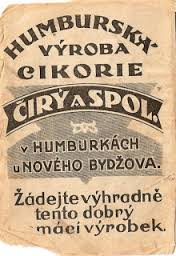 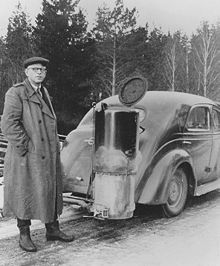 Přídělové lístky - rok 1940
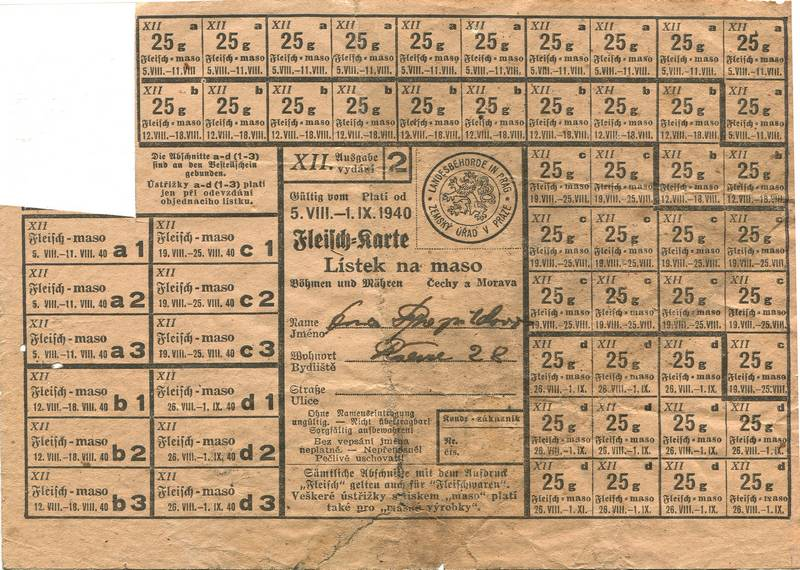 Odboj za protektorátu
domácí odboj
nekomunistický (od roku 1940 se jednotlivé složky demokratického odboje spojily - ÚVOD)
komunistický (zpočátku v izolaci, od roku 1941 začal spolupracovat)
(během působení říšského protektora Heydricha byl domácí odboj téměř zlikvidován)
Odboj za protektorátu
b) zahraniční
hlavní centrum demokratického odboje v Londýně - odtud vládla československá exilová vláda v čele s prezidentem Edvardem Benešem

komunisté měli své centrum v Moskvě - v čele Klement Gottwald
Atentát na Heydricha
největší akce zahraničního odboje na území protektorátu
organizováno z Velké Británie
skupina československých parašutistů byla vysazena s cílem zlikvidovat nenáviděného a obávaného protektora Reinharda Heydricha
- dokument -     - dokument II -
Reakce Němců na atentát
nejprve zatčeno více než 3000 osob (přes 1500 popraveno)
vypsaná odměna 10 milionů korun na dopadení pachatele
potom vypálení obcí Lidice (Kladensko) a Ležáky (Chrudimsko)
atentátníci nakonec dopadeni zradou jednoho z nich